Морское дно
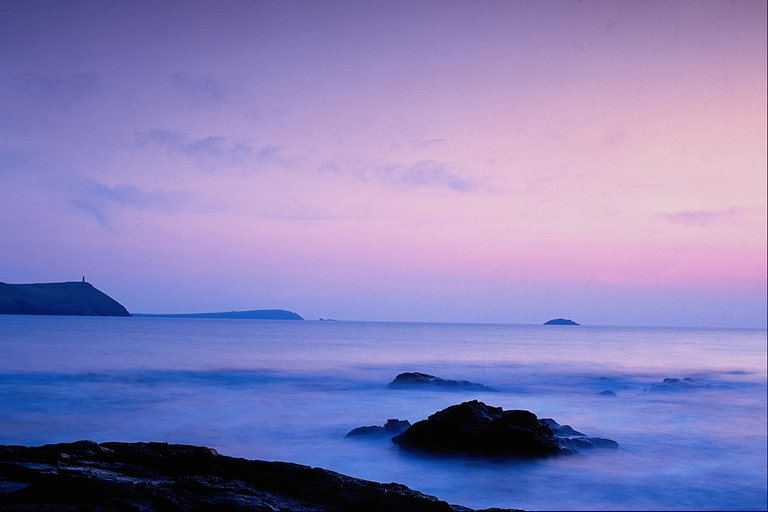 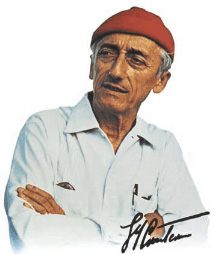 Если вы любите море-
Вы спасёте его…
Жак –Ив Кусто
Дно морское — будто сказка, Столько в нем чудес! Но нельзя попасть без маски Нам в подводный лес.
Рыбок юрких, разноцветных Страны-города, Но без маски незаметны Яркие цвета.
Незаметны крабов норы, След морских коньков И водорослей узоры Без морских очков!
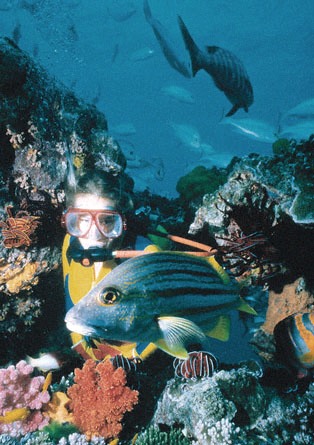 Какие разные рыбки!
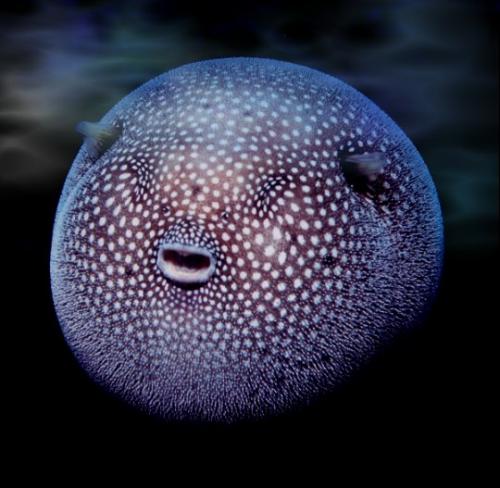 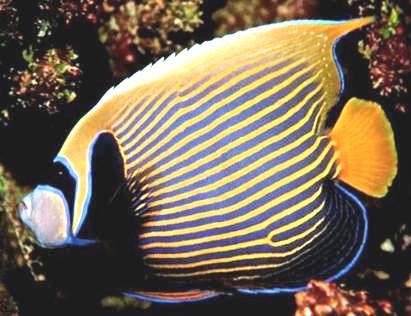 Императорская рыба-ангел
Рыба-собака
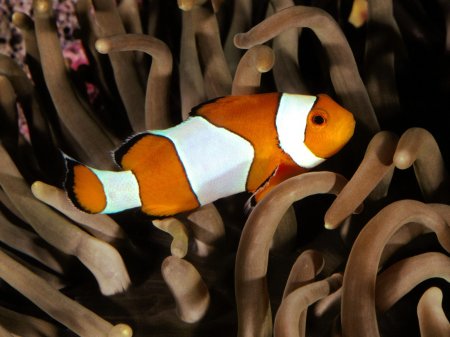 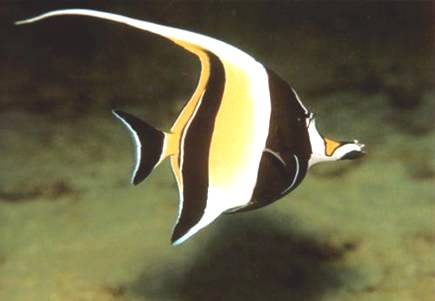 Мавританский идол
Рыба-клоун
Рисование рыбки основе геометрических фигур
Многообразие обитателей моря
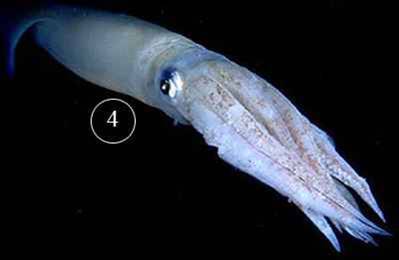 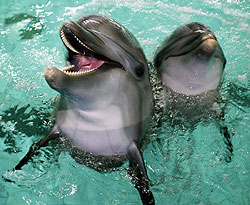 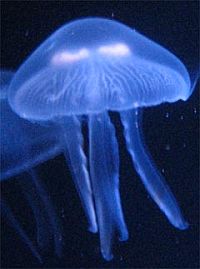 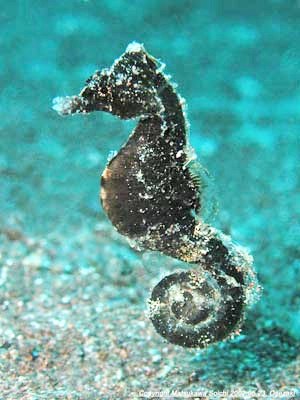 Морской конёк
Дельфины
Медуза
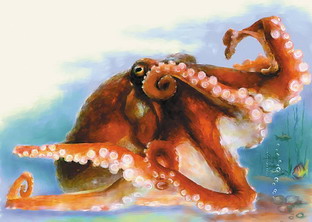 Спрут
Кальмар
Кто живет на дне морском?
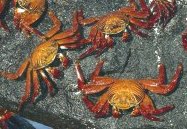 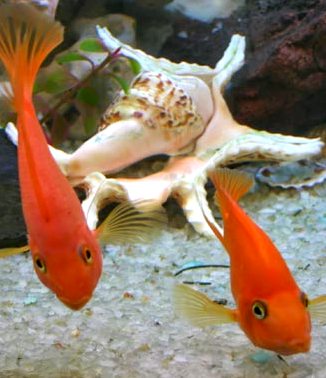 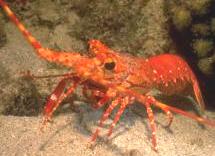 Морской рак
Крабы
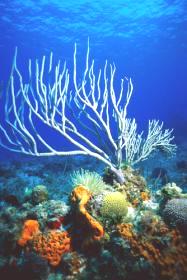 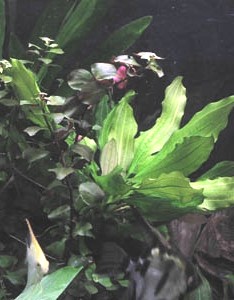 Моллюски
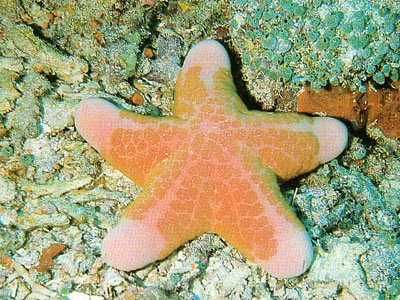 Морская звезда
Кораллы
Водоросли
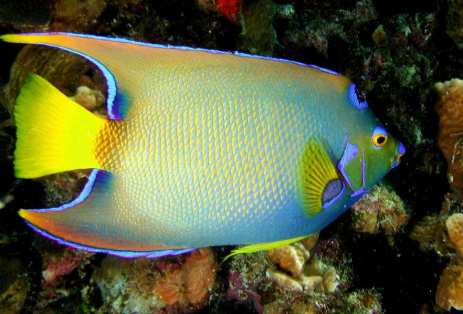 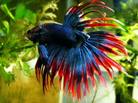 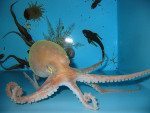 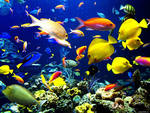 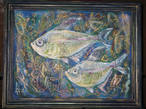 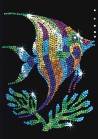 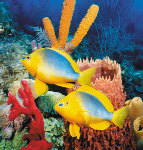 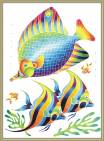 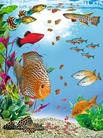 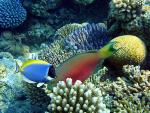 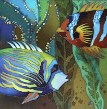 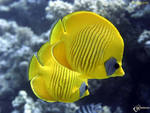 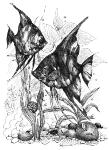 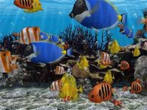 Композиция «Морское дно»
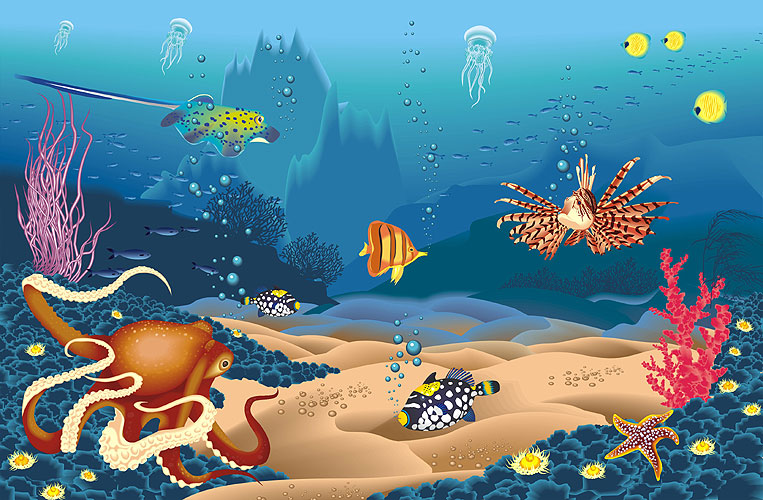 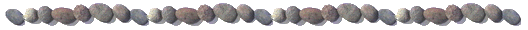 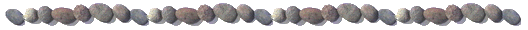 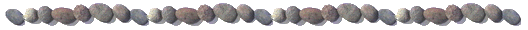 Составь композицию рисунка
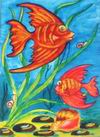 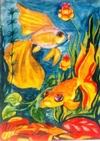 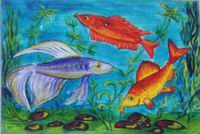